Climate effects from wind turbines
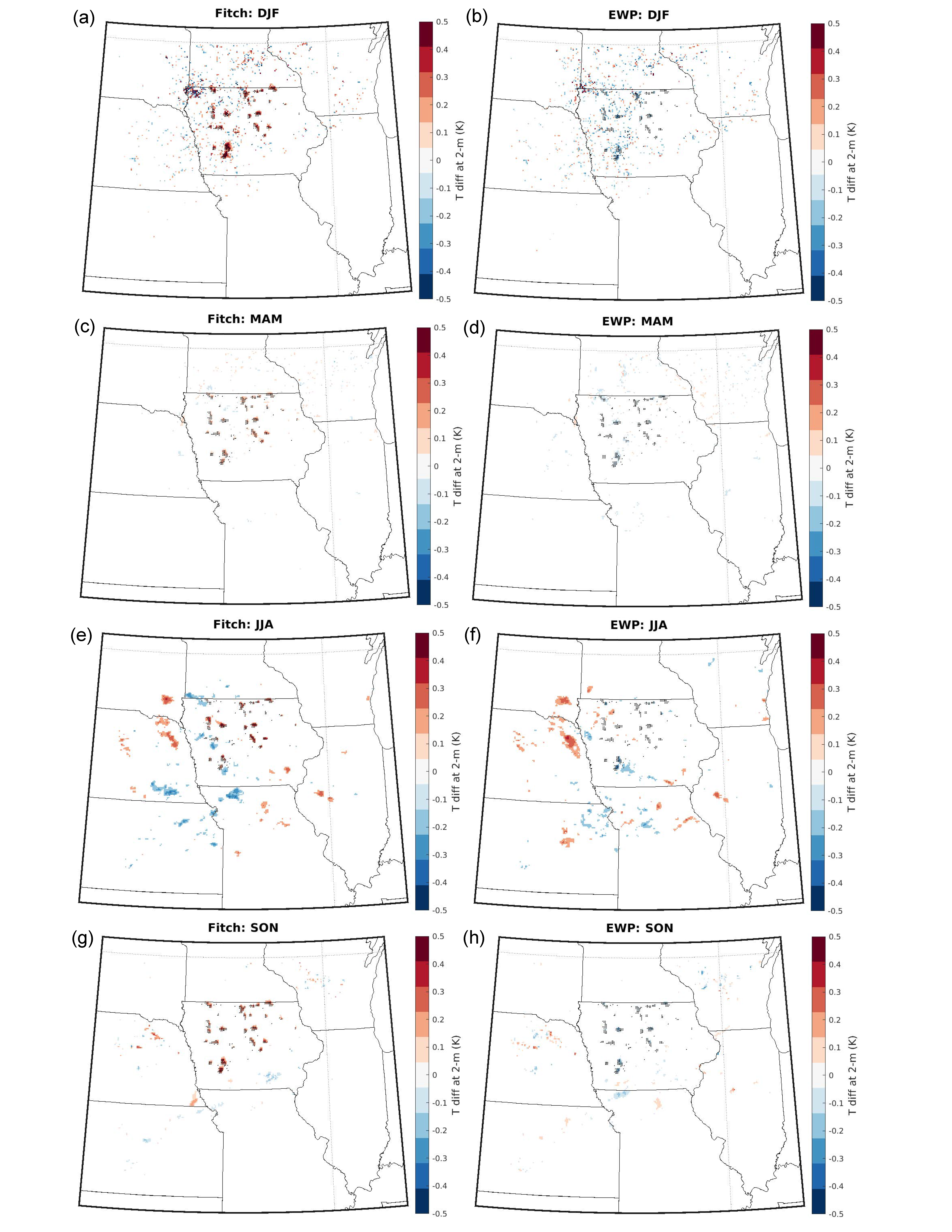 High-resolution simulations are conducted with the Weather Research and Forecasting (WRF) model in order to quantify downstream effects on near-surface climate and the differences in climate effects that arise from two different parameterizations in WRF (Fitch and EWP). We compare the impact on local climate from wind turbine arrays using two different parameterizations from a year-long simulation.
Pairwise analyses are applied to diagnose the downstream wake effects and impact of wind turbine arrays on near-surface climate conditions. The Fitch parameterization is included in all WRF releases but appears to overestimate wind farm wakes and likely overestimates climate effects from wind turbines.


We present multiple year-long simulations with real WT characteristics and locations and two different wind farm parameterizations with a goal of diagnosing near-surface climate effects.
Mean seasonal difference in air temperature at 2m for each grid cell: WT on minus no WT for two parameterizations (Fitch and EWP).  Differences are only shown for grid cells for which a two-sample t test indicated that the mean values derived
from samples from the wind parameterization domain and the no-WT domain are significantly different. The black dots represent grid cells that contain WT in Iowa.
Shepherd T.J., Barthelmie R.J. and Pryor S.C. (2020): Sensitivity of wind turbine array downstream effects to the parameterization used in WRF. Journal of Applied Meteorology and Climatology 59 333-361 doi: 10.1175/JAMC-D-19-0135.1